“ការប្រៀបធៀបចំនួនដោយសញ្ញា តូចជាង និង ធំជាង”
គណិតវិទ្យា ថ្នាក់ទី៣
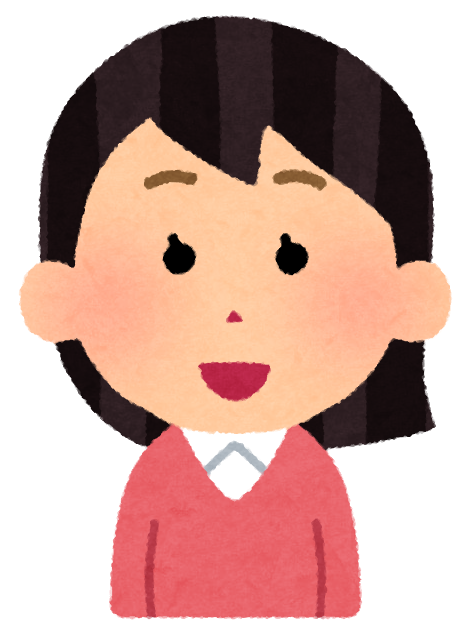 ចូរប្រៀបធៀបចំនួនខាងក្រោម៖
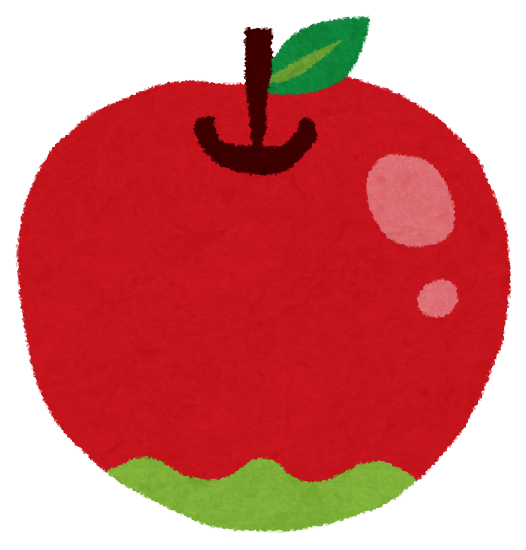 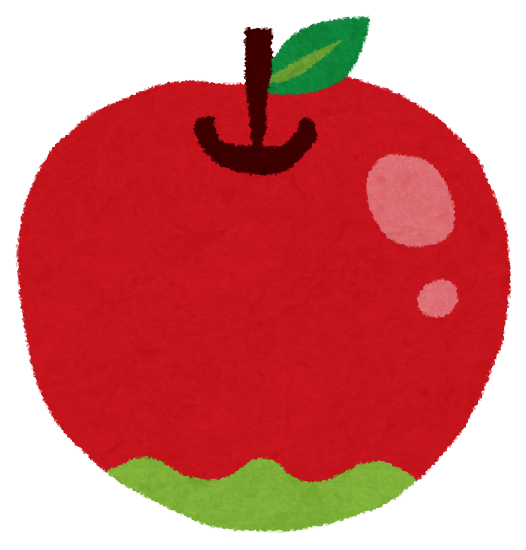 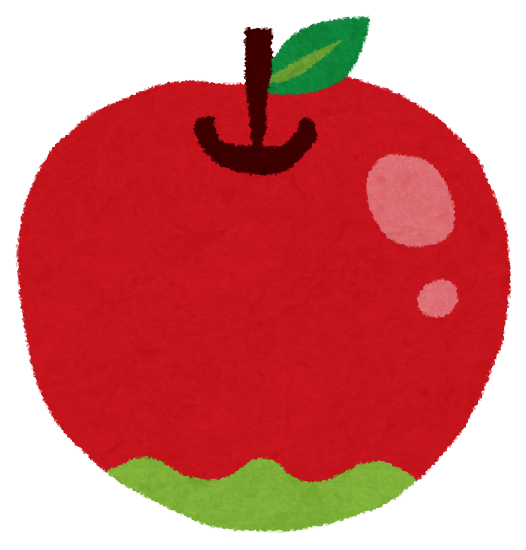 >
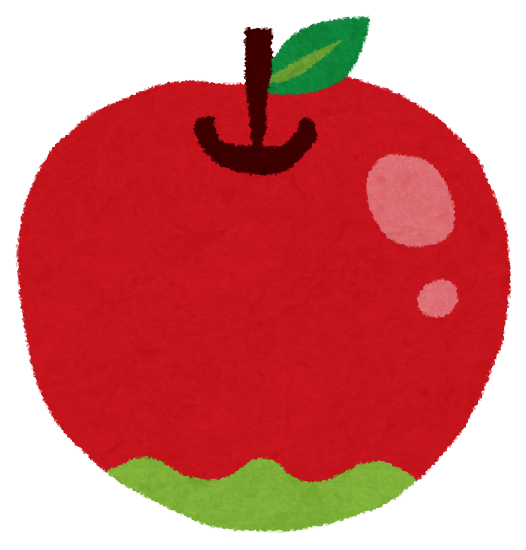 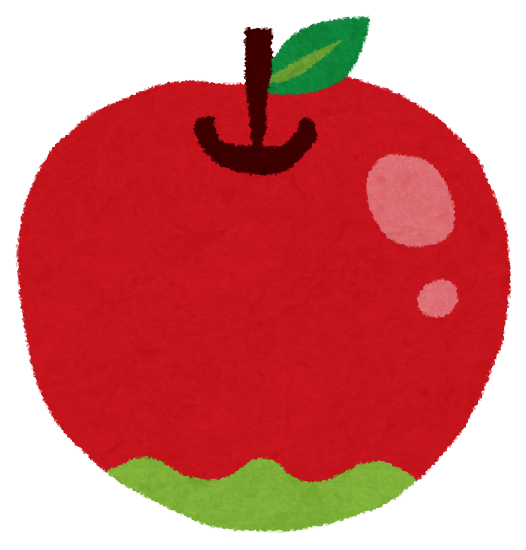 <
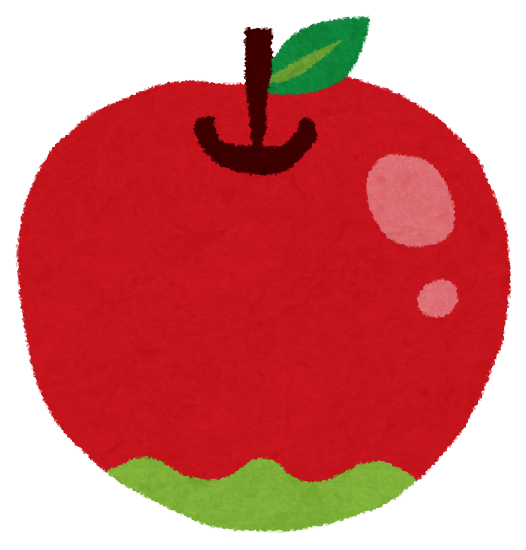 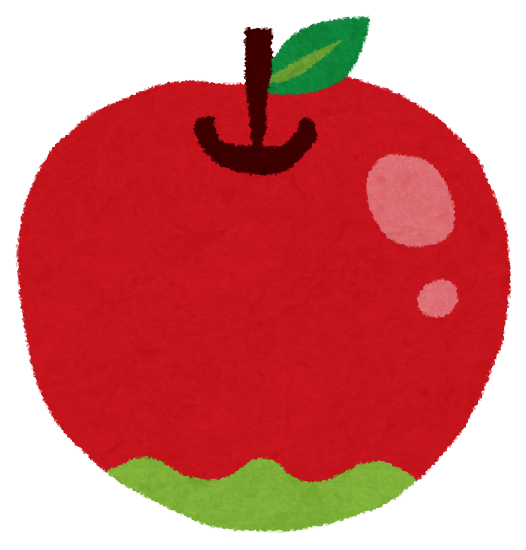 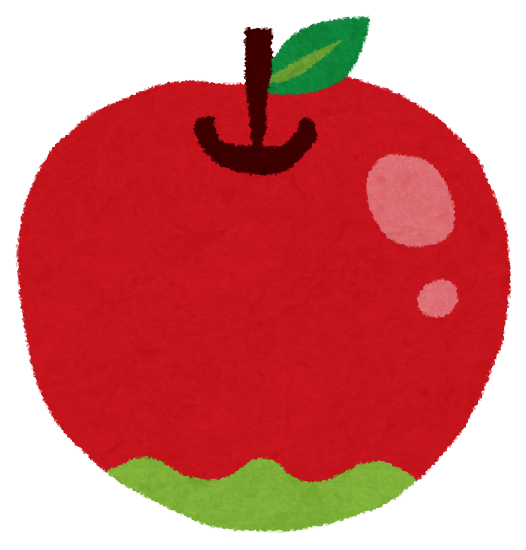 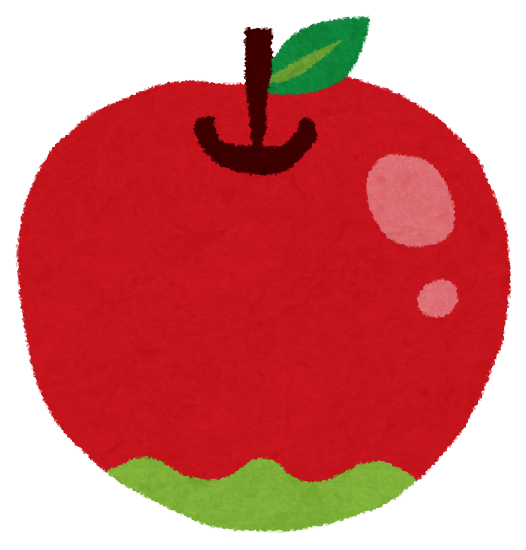 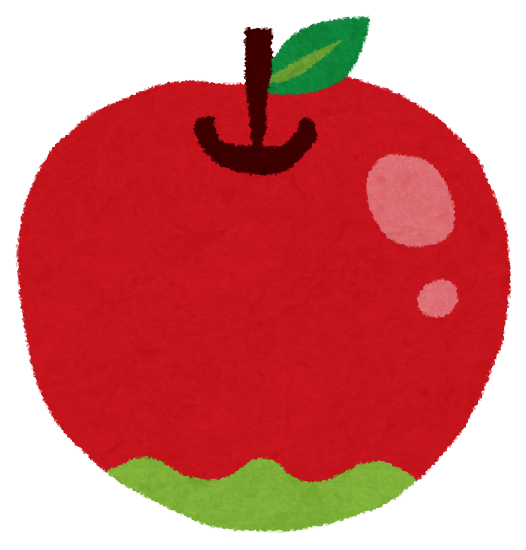 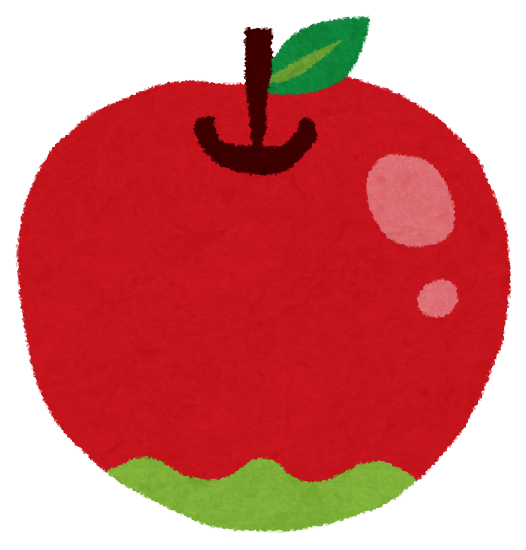 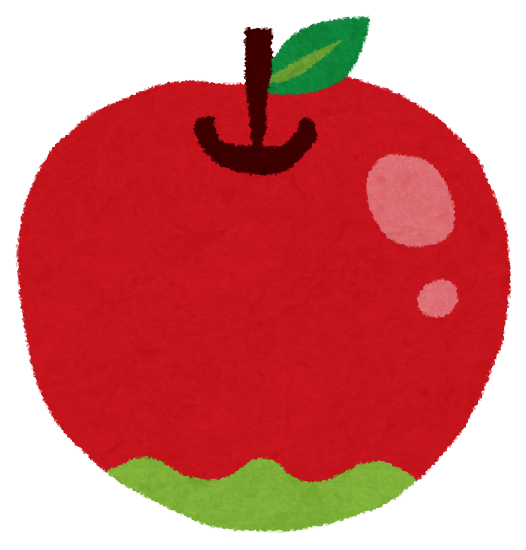 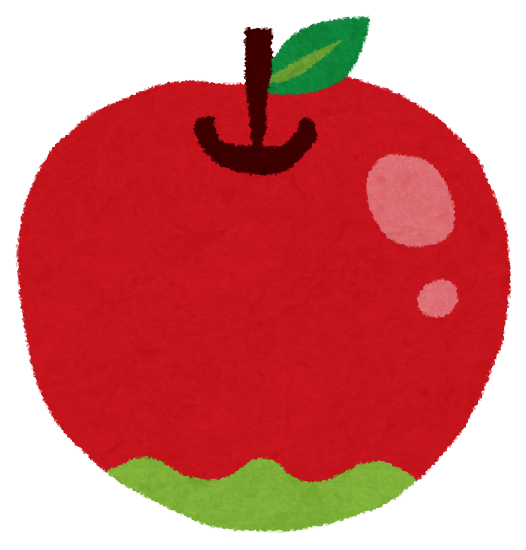 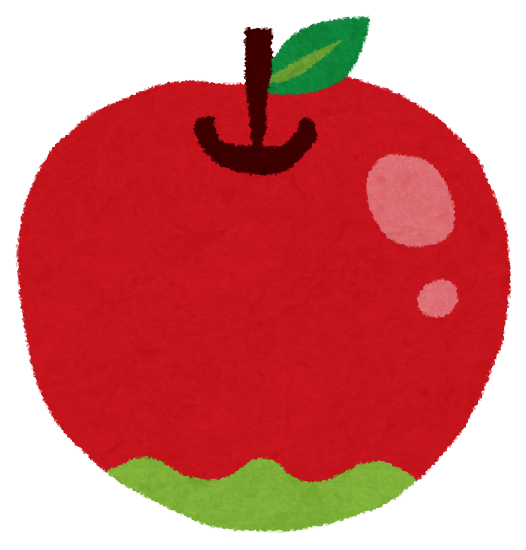 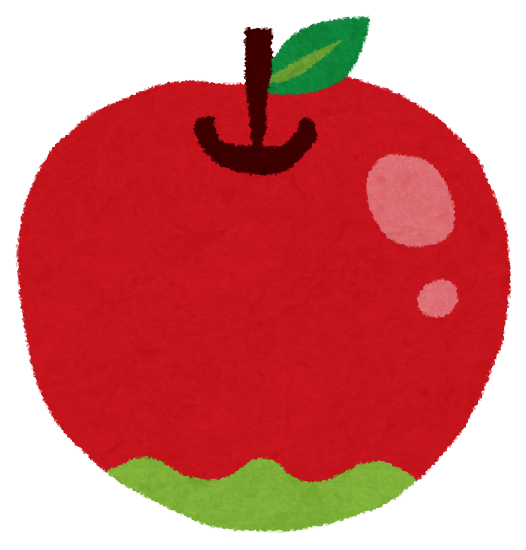 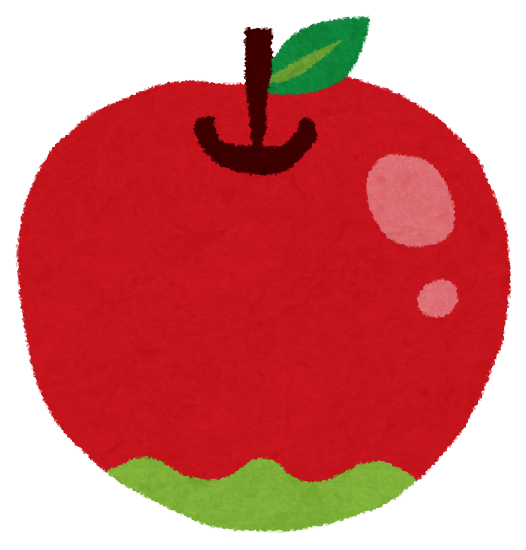 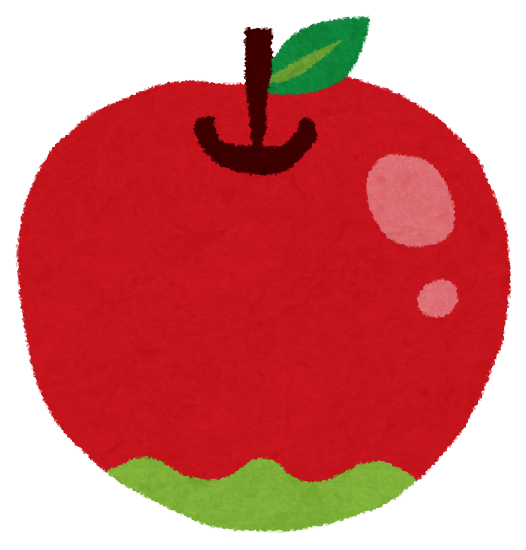 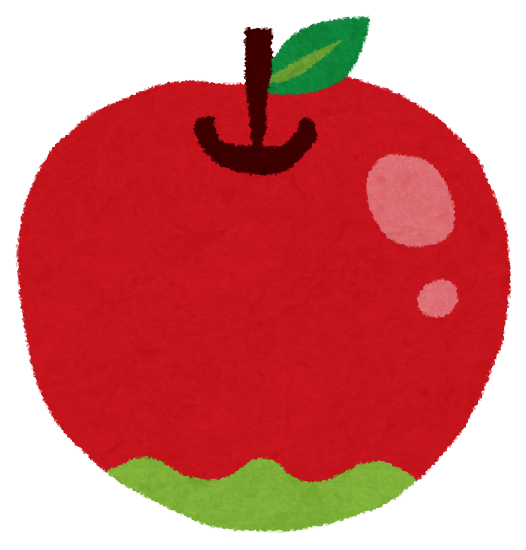 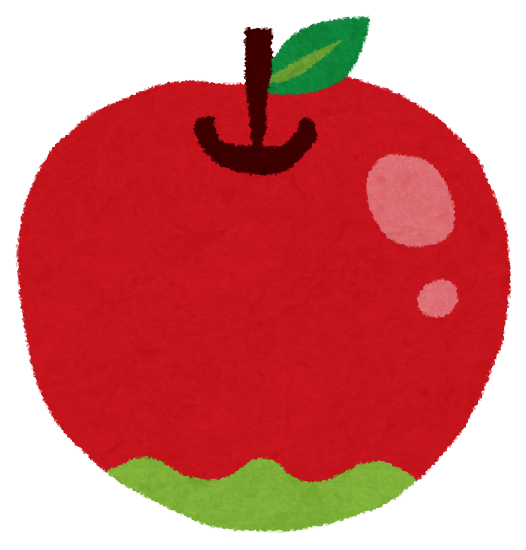 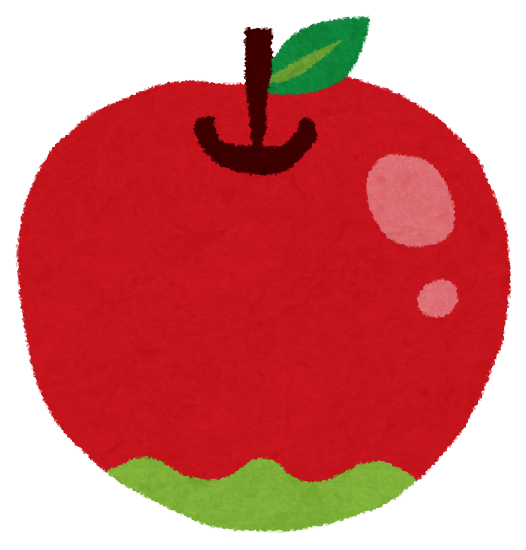 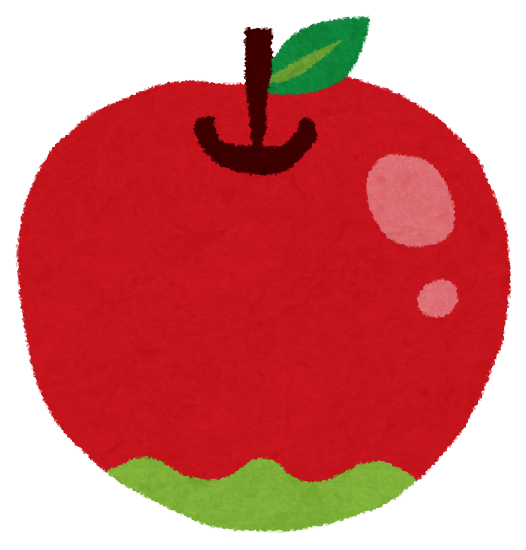 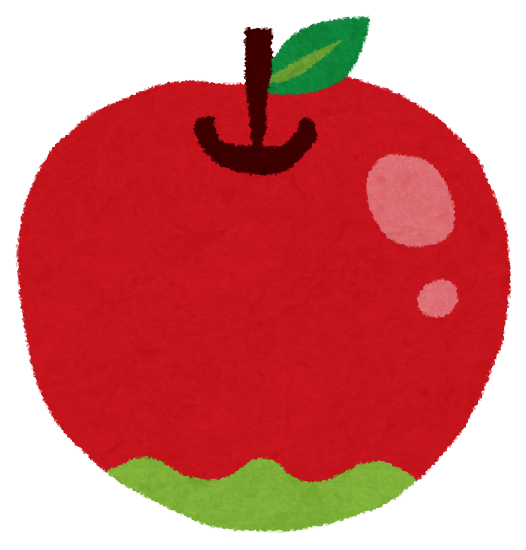 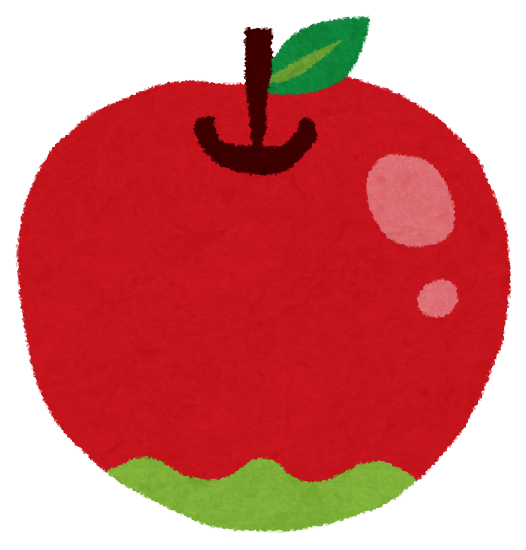 4
5
6
8
4 តូចជាង 6
8  ធំជាង 5
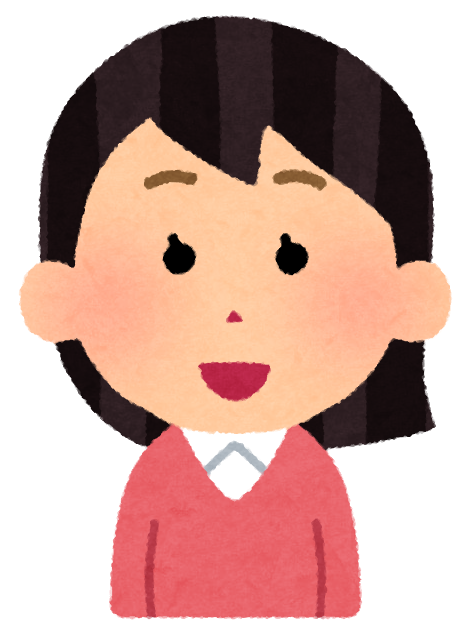 ចូរប្រៀបធៀបចំនួនខាងក្រោម៖
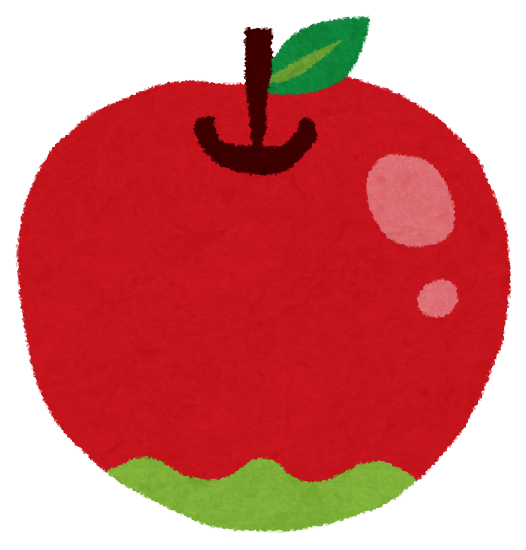 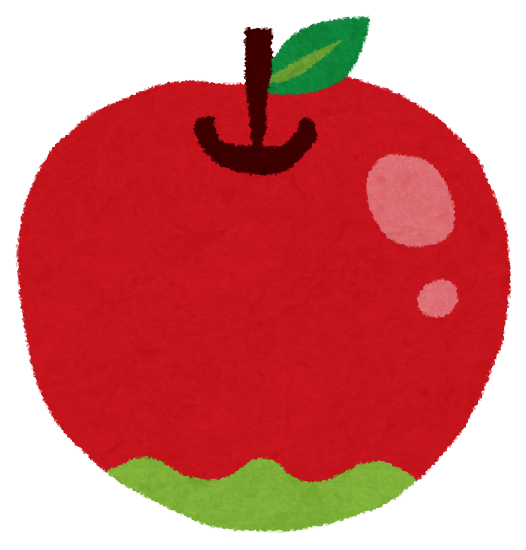 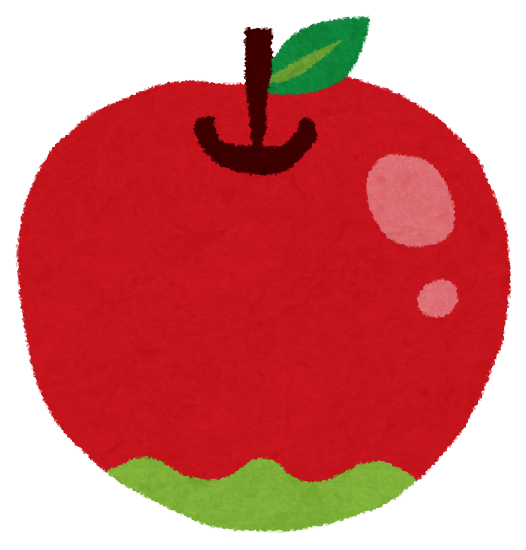 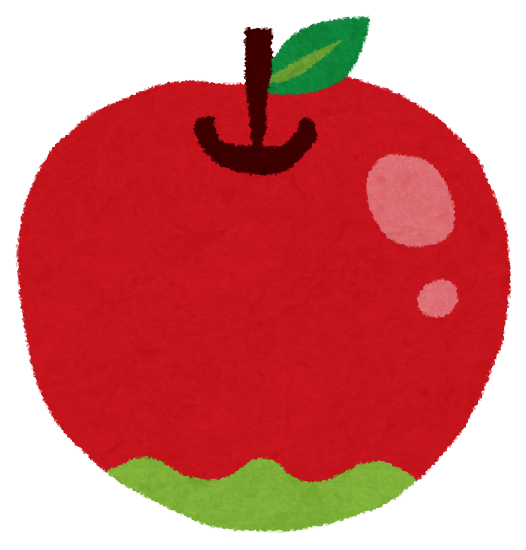 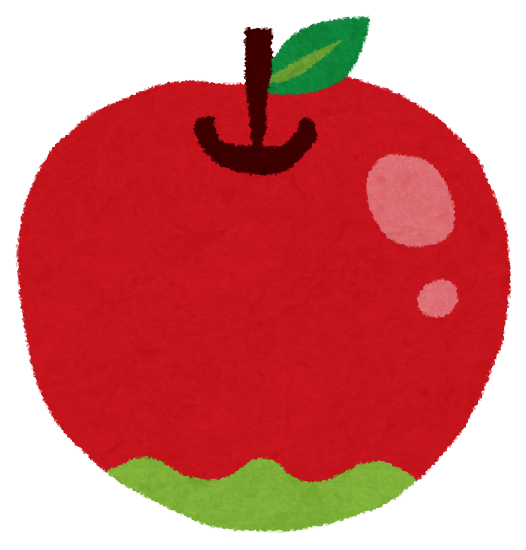 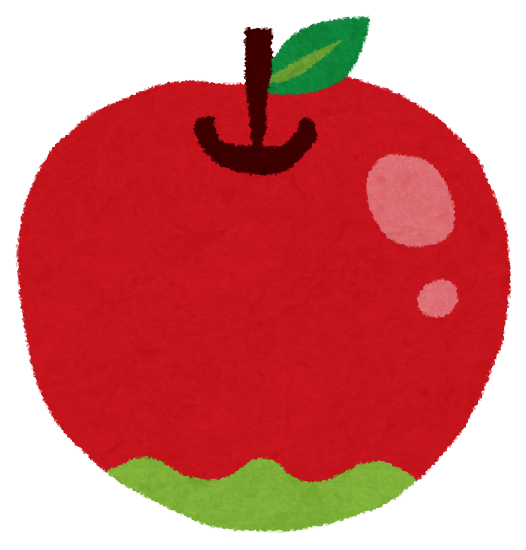 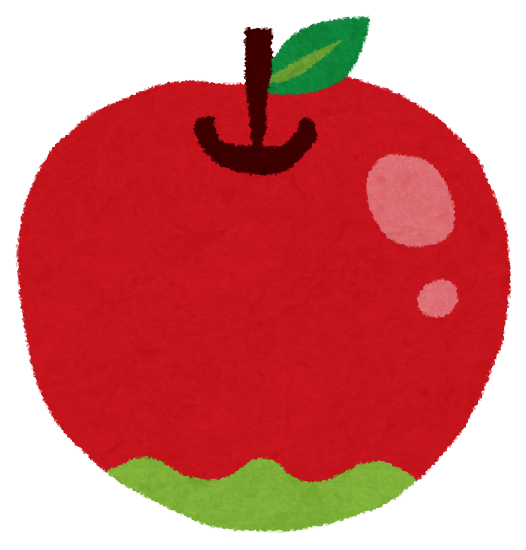 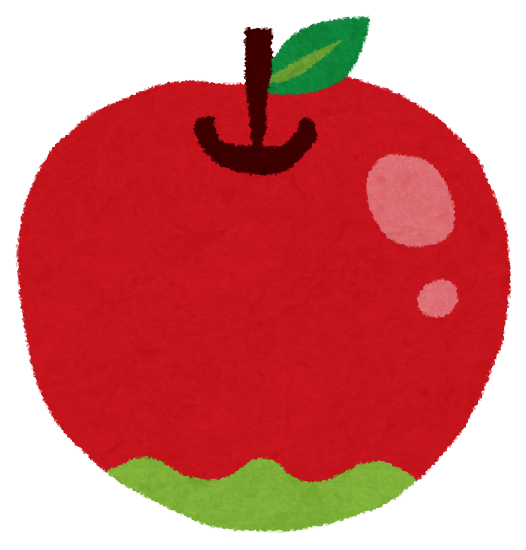 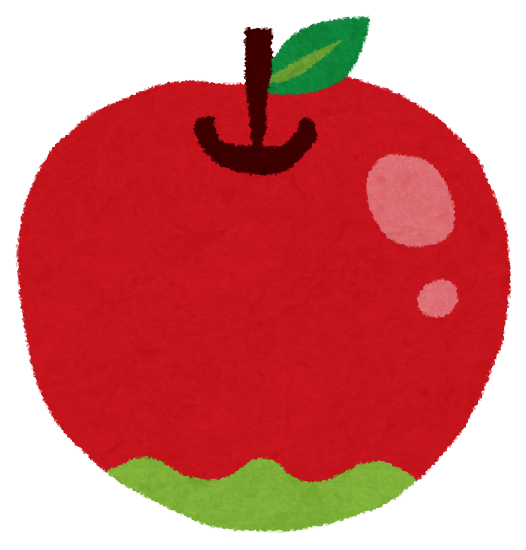 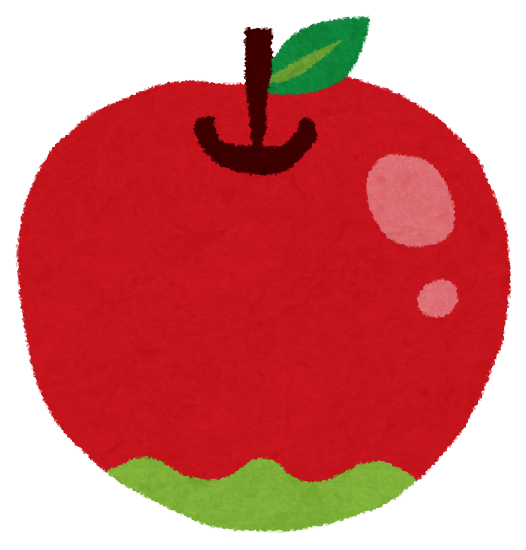 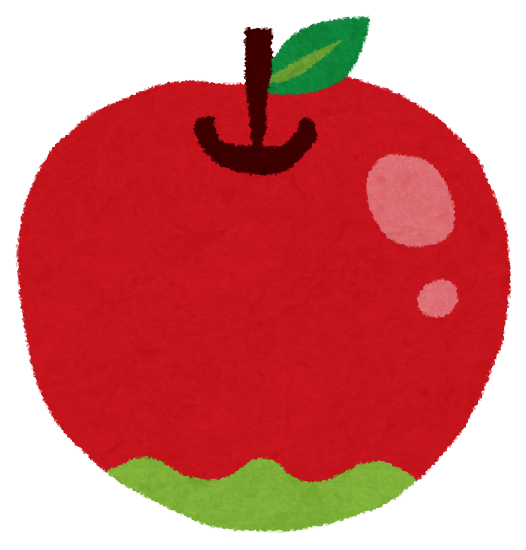 <
<
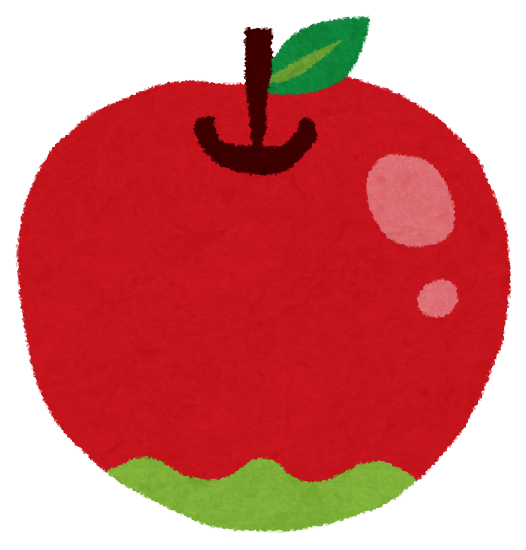 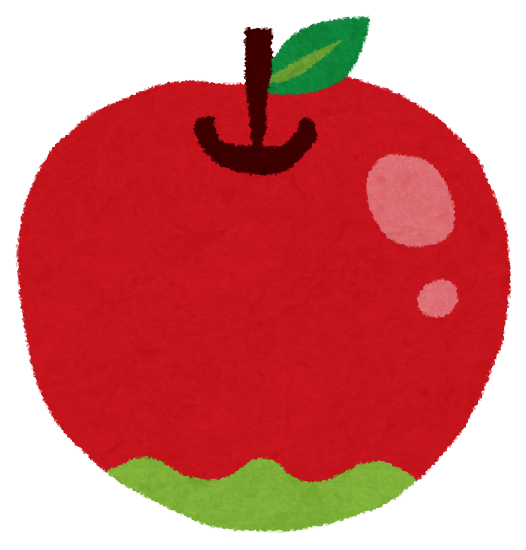 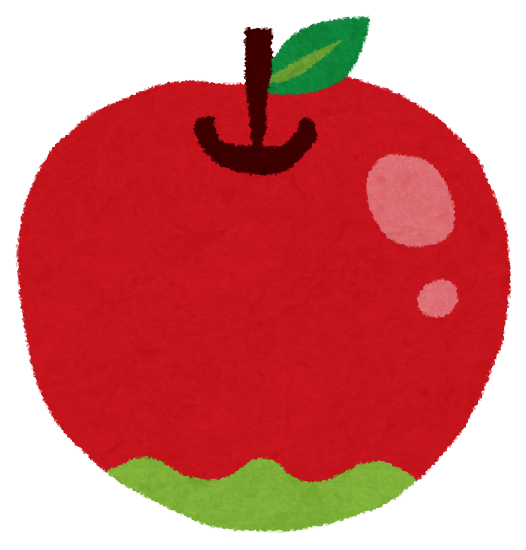 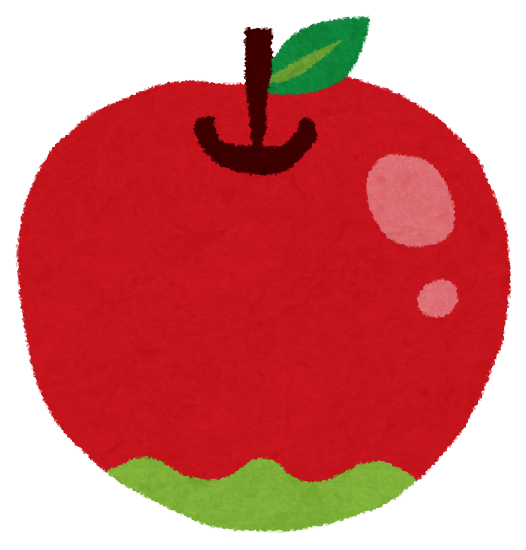 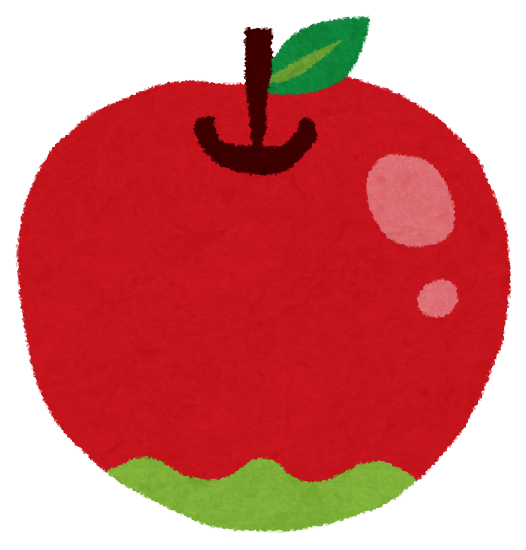 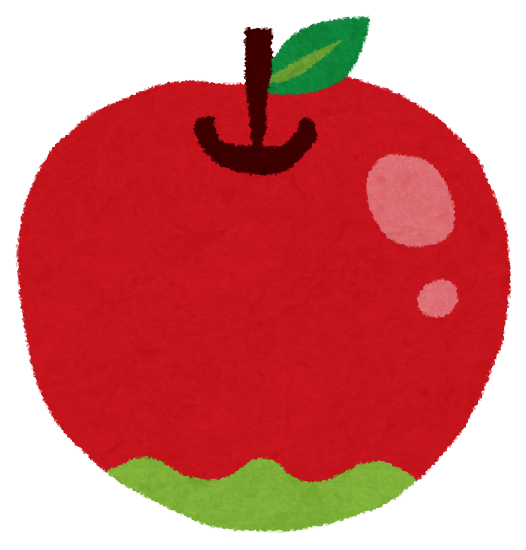 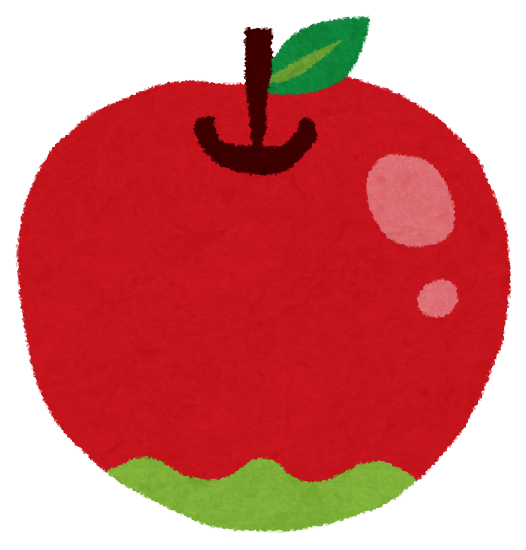 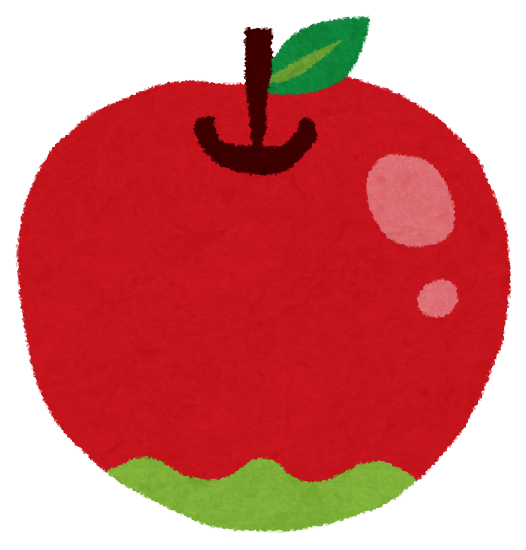 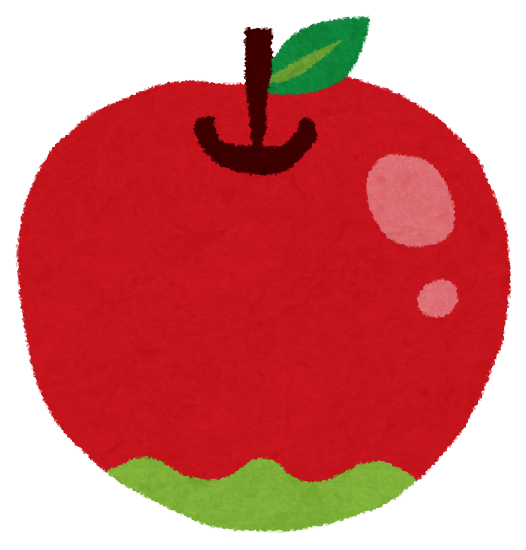 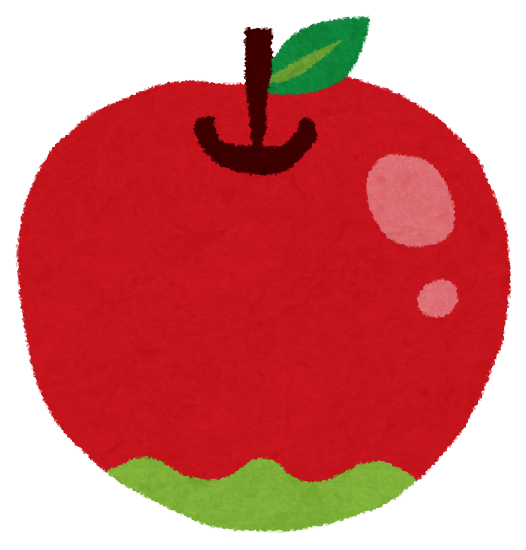 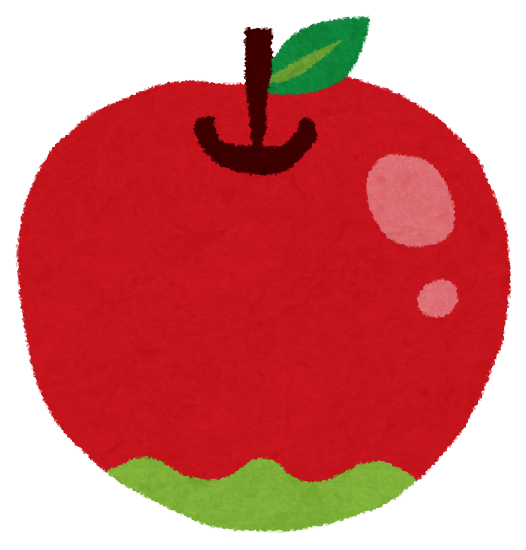 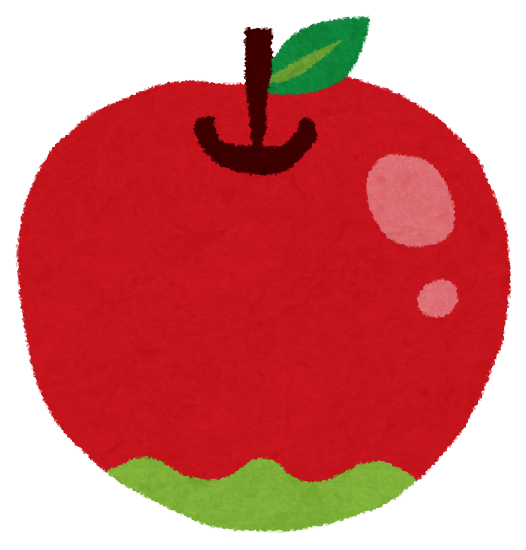 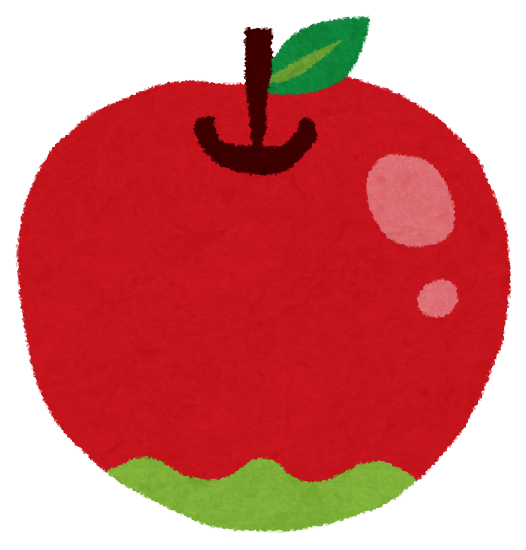 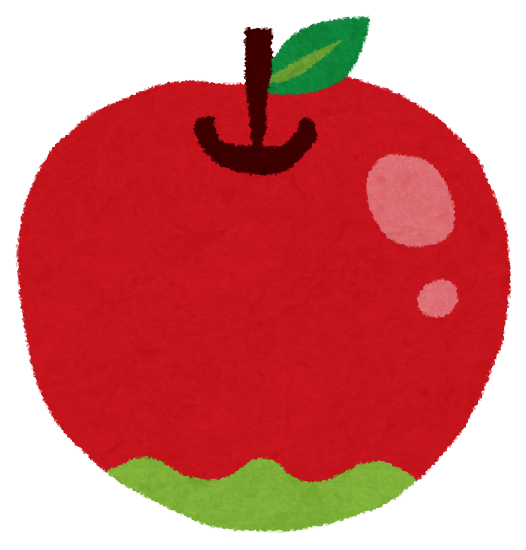 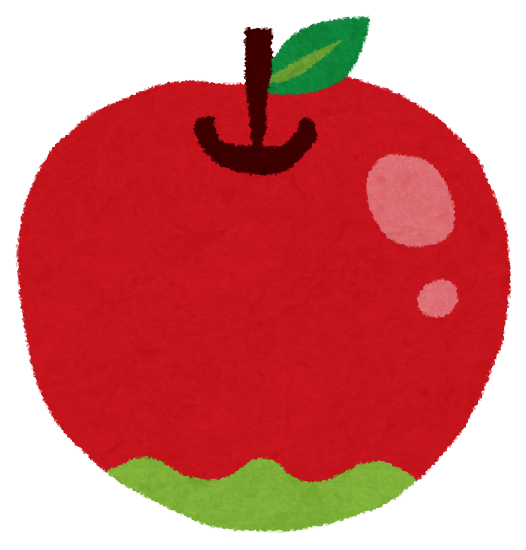 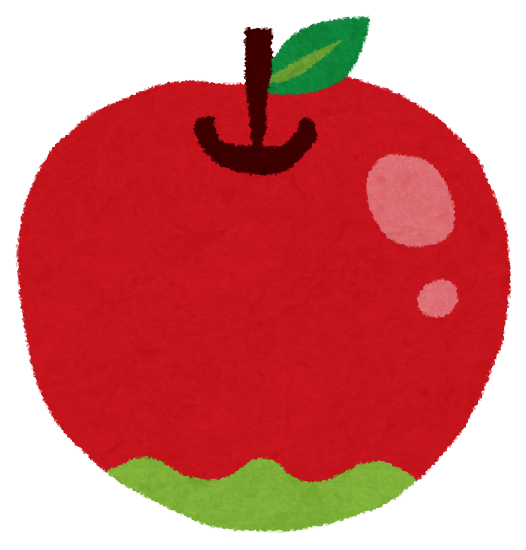 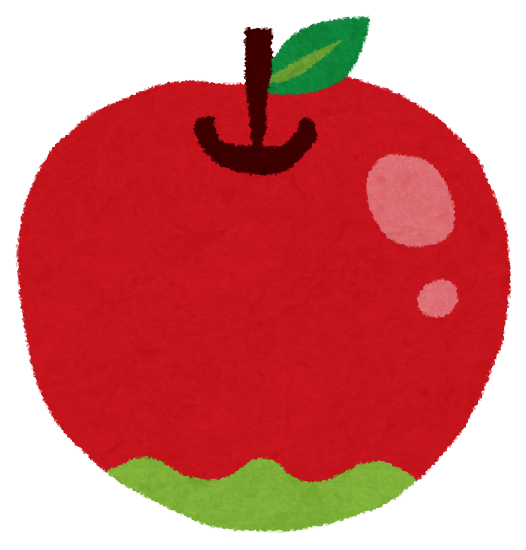 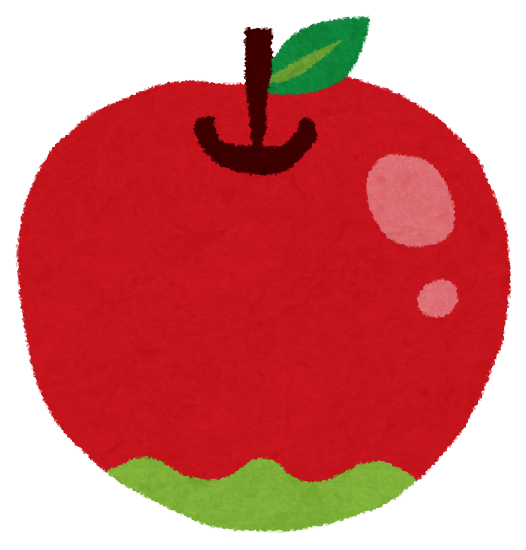 9
5
8
7
7 តូចជាង 9
5 តូចជាង 8
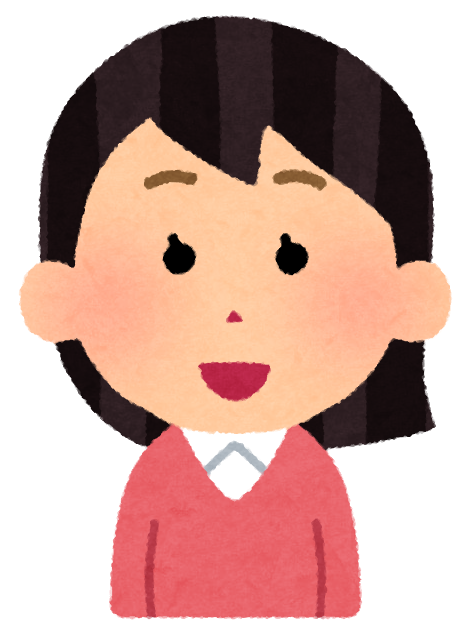 ចូរប្រៀបធៀបចំនួនខាងក្រោម៖
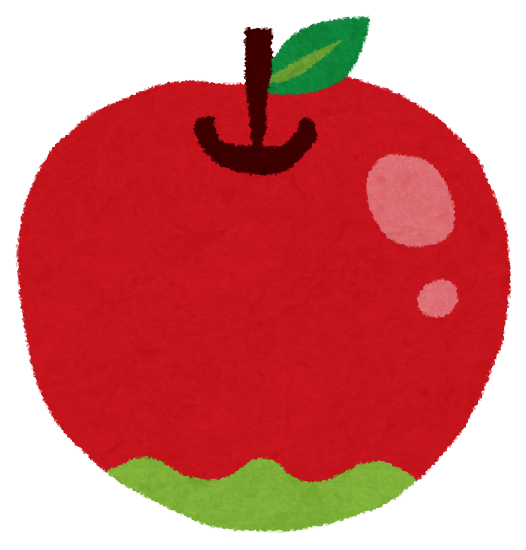 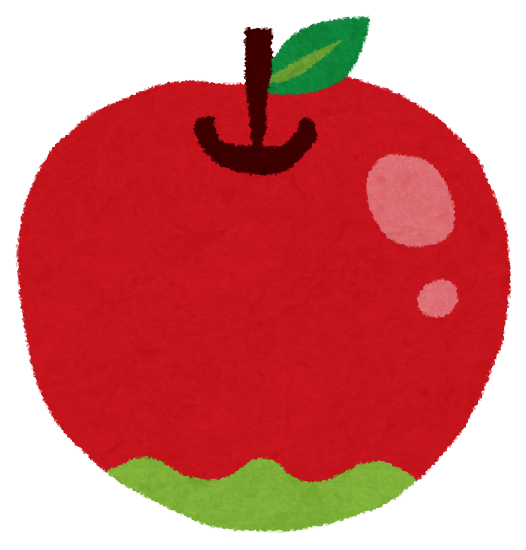 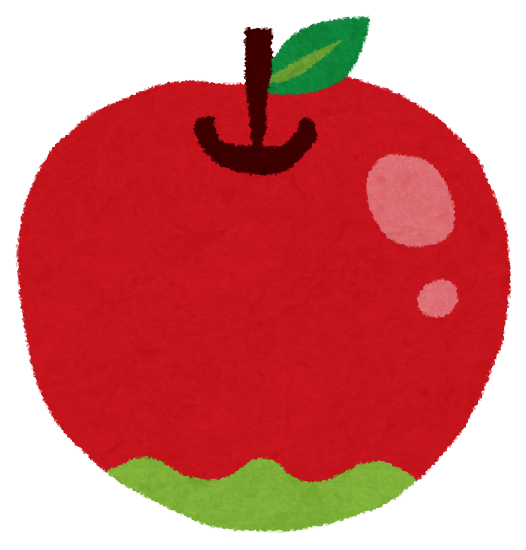 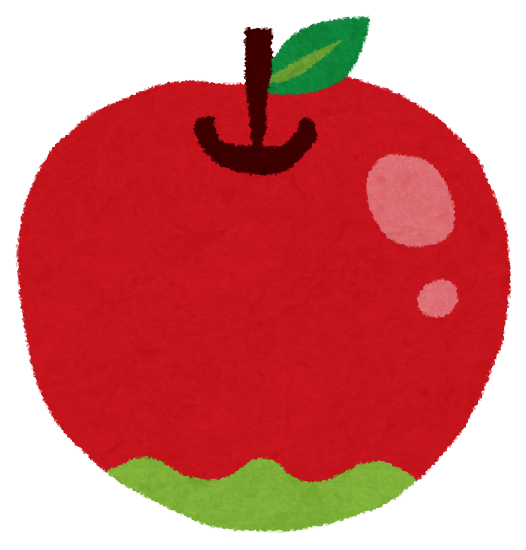 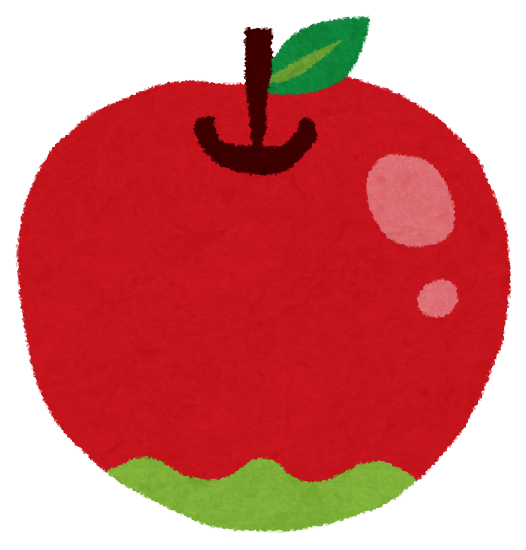 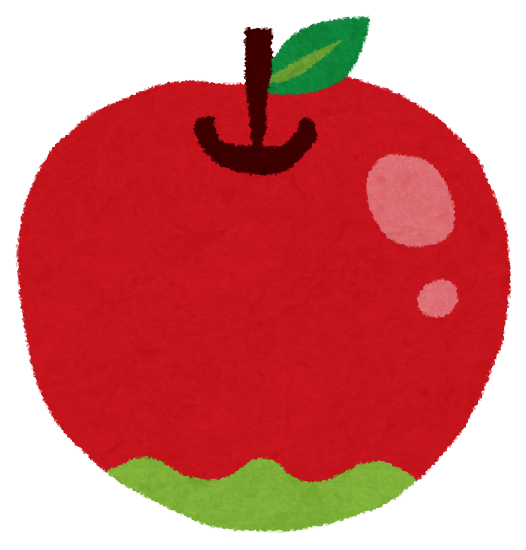 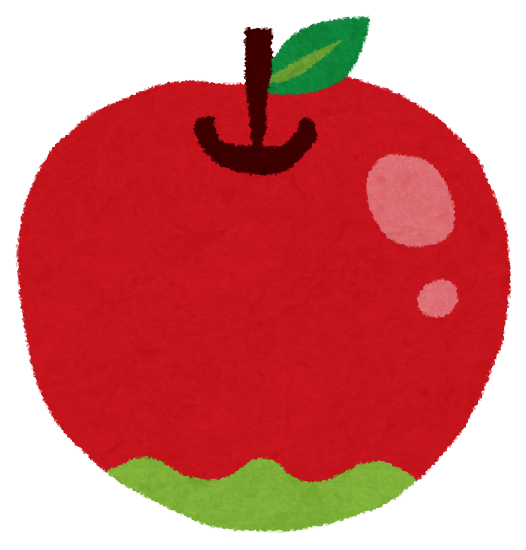 >
>
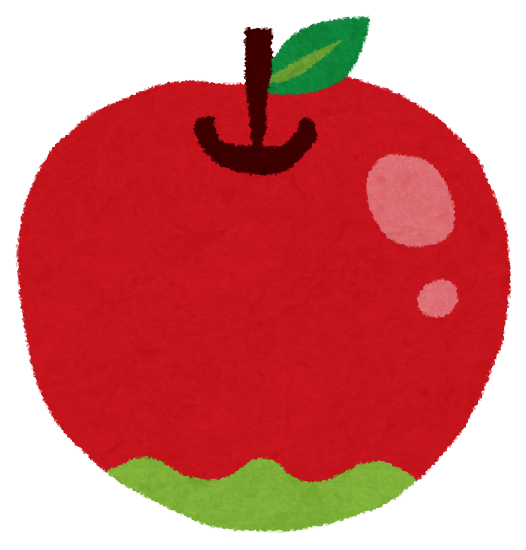 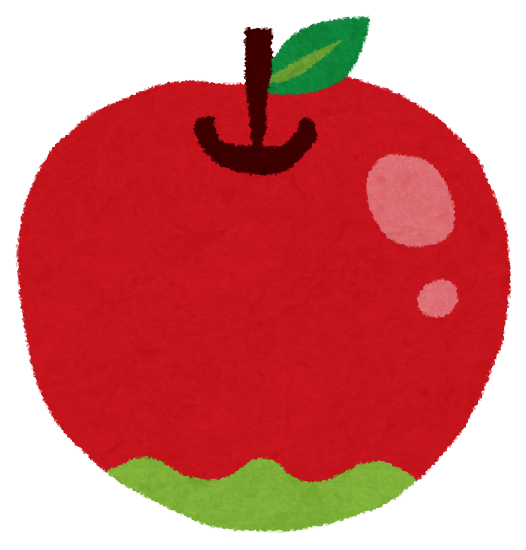 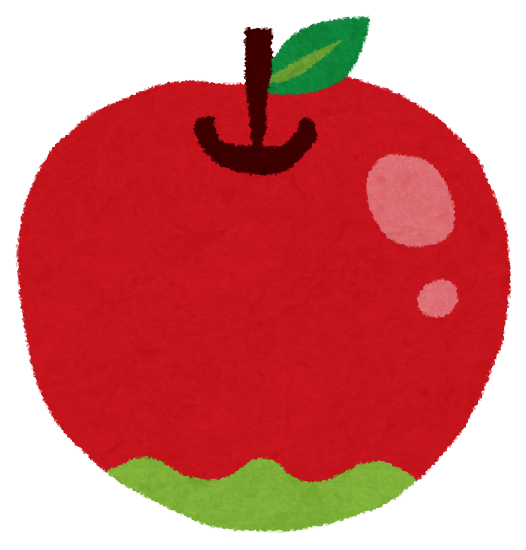 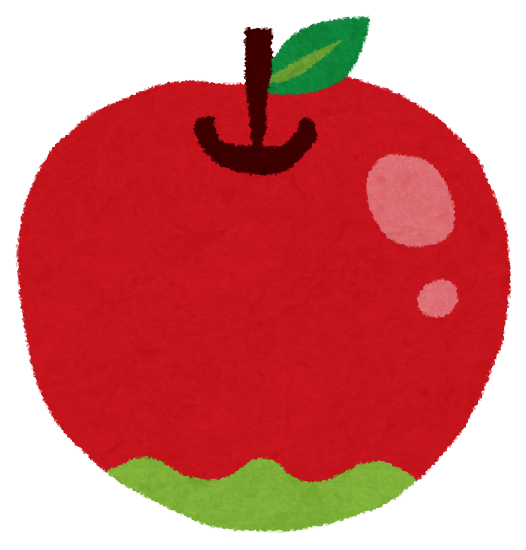 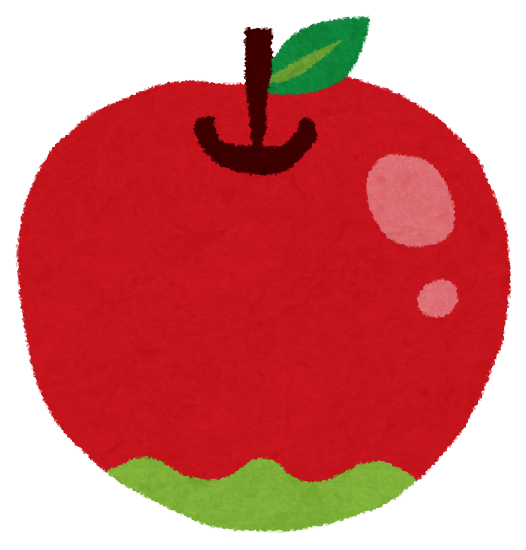 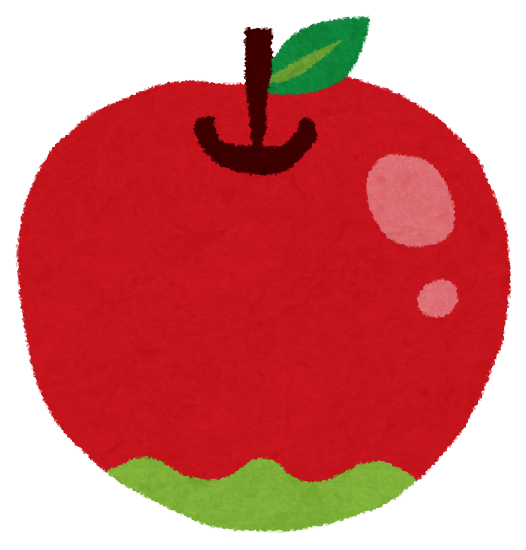 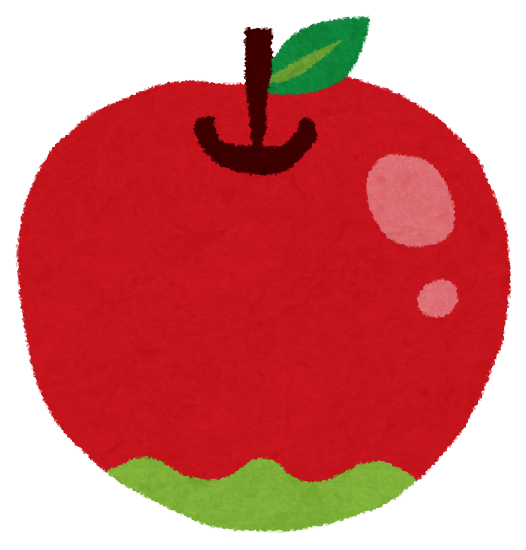 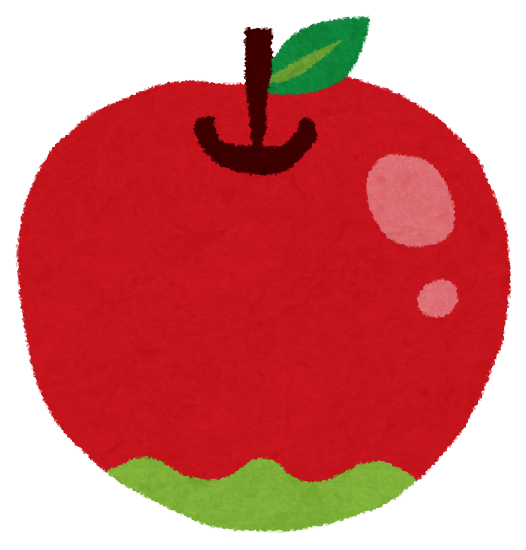 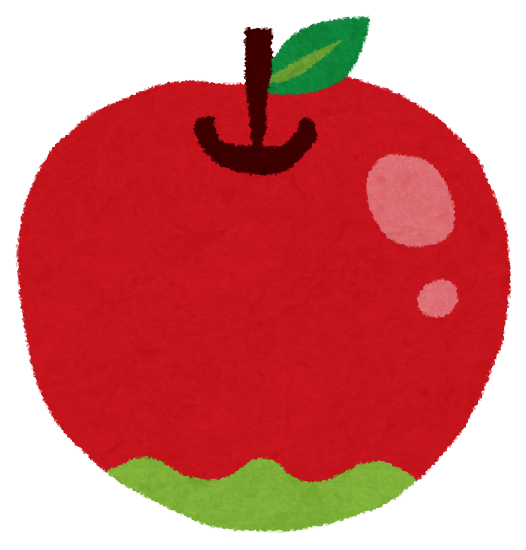 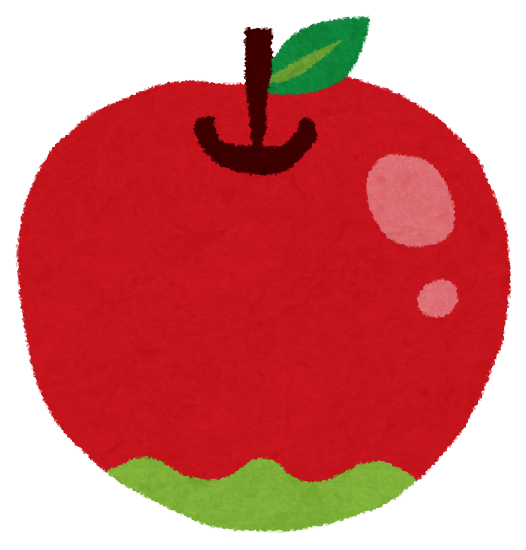 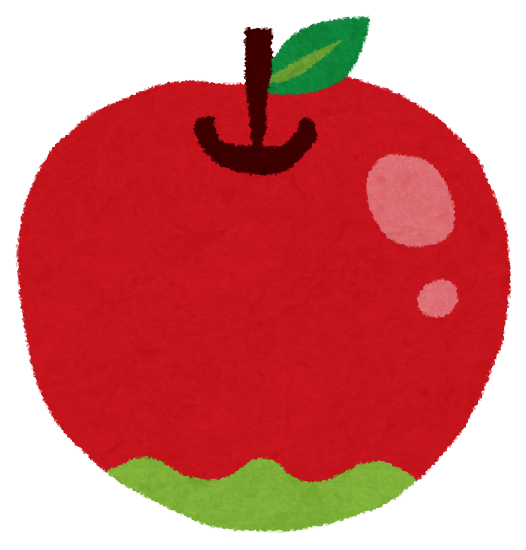 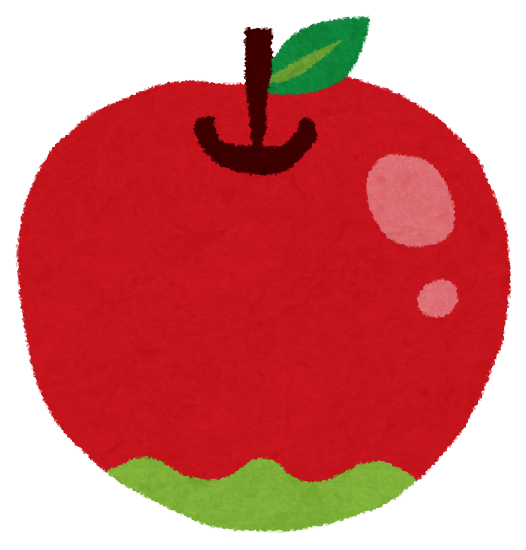 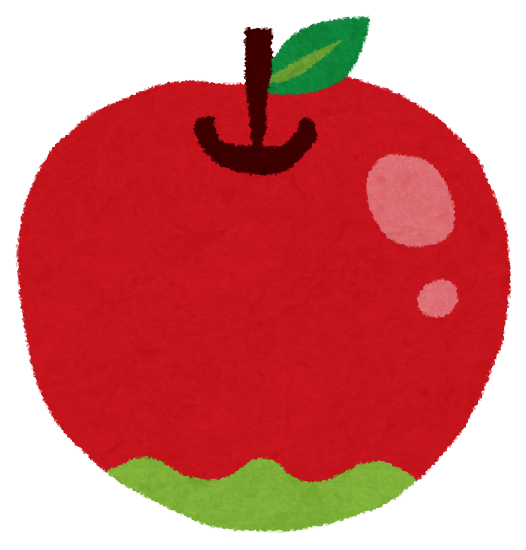 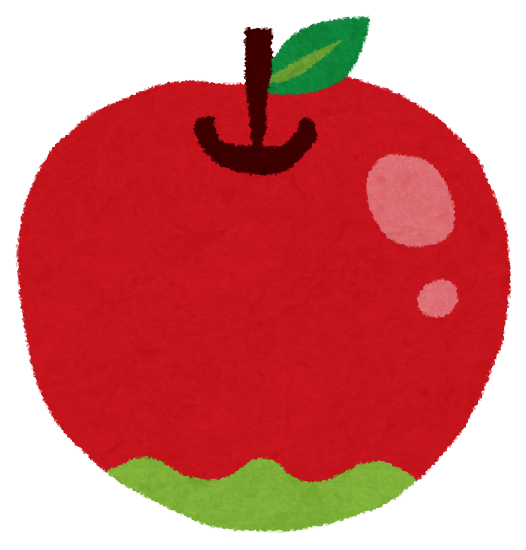 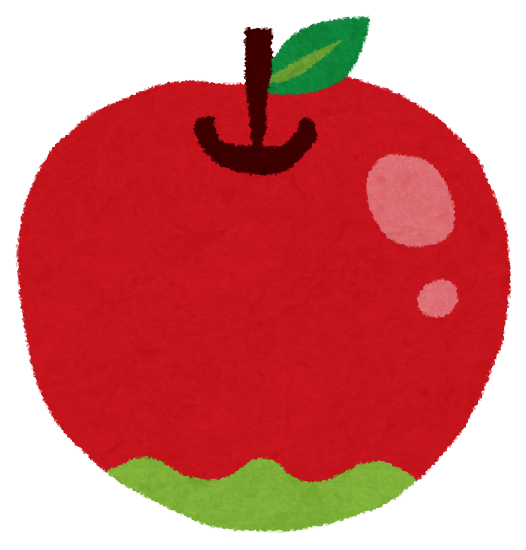 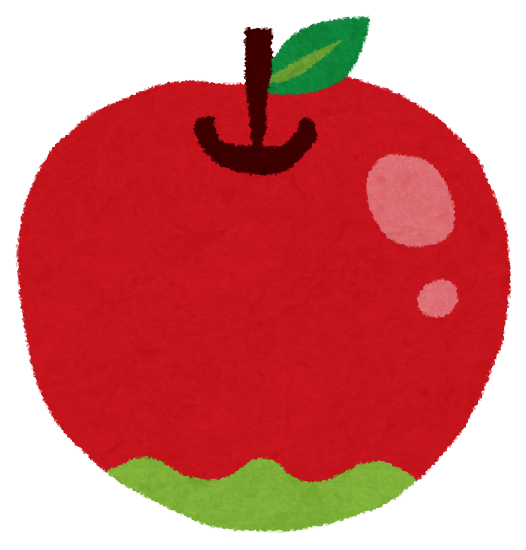 4
6
5
8
8 ធំជាង 6
5 ធំជាង 4
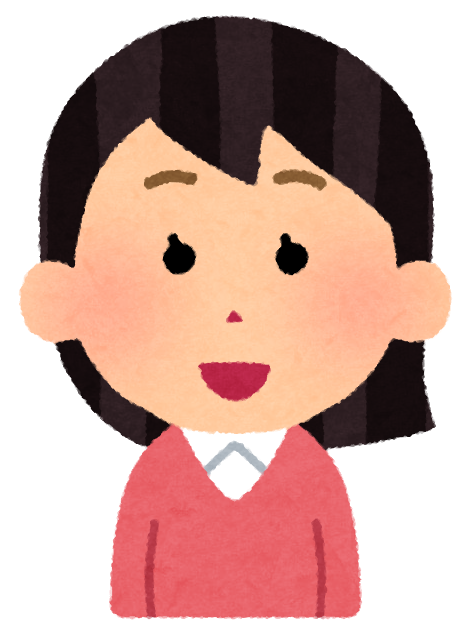 ចូរប្រៀបធៀបចំនួនខាងក្រោម៖
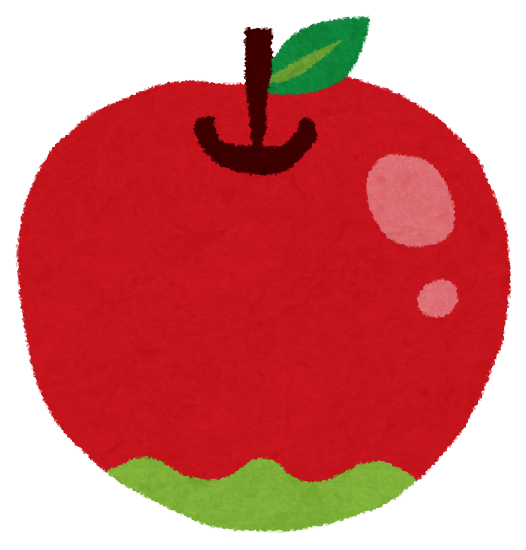 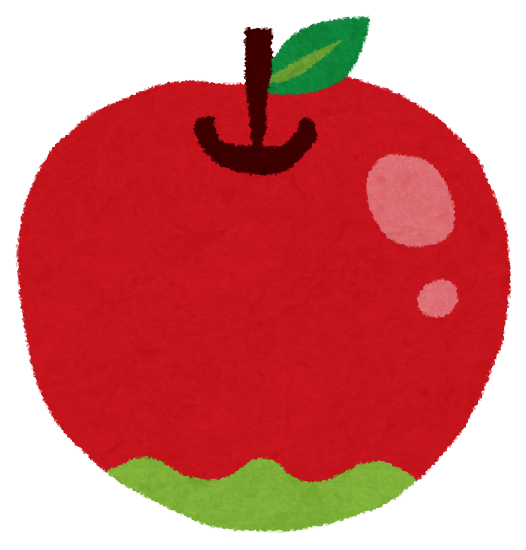 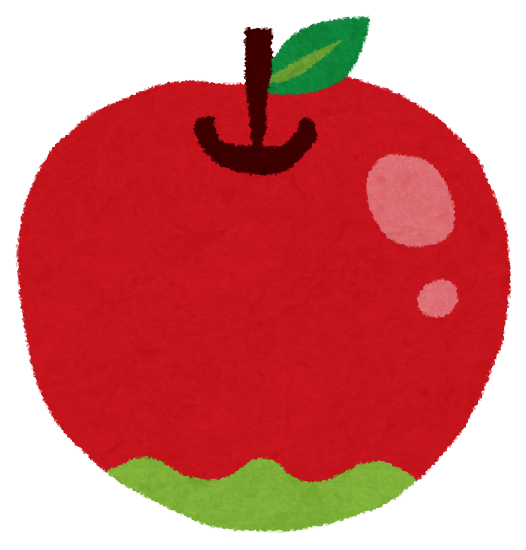 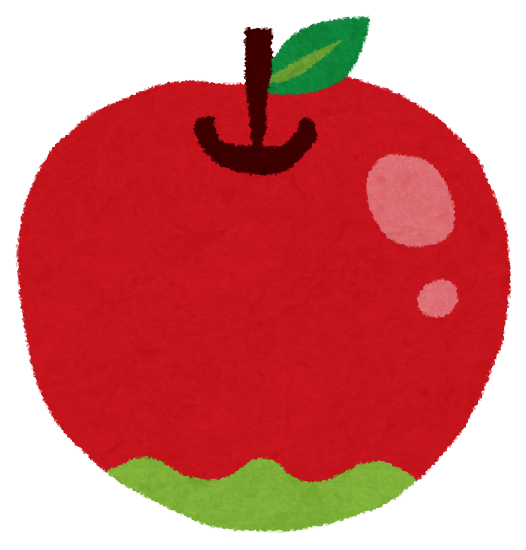 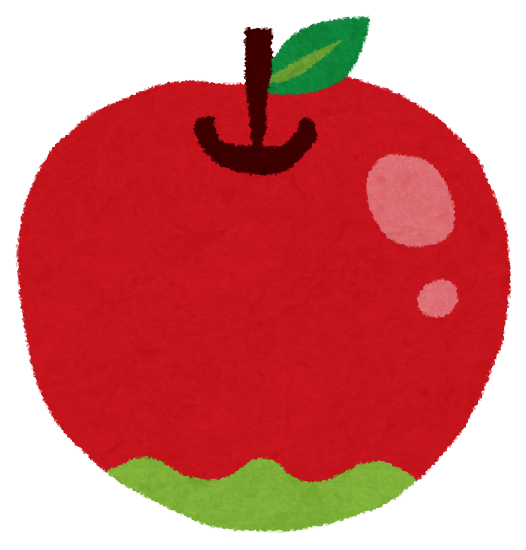 >
<
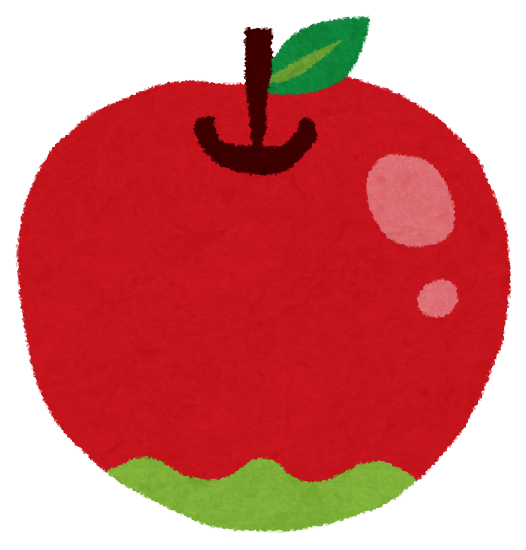 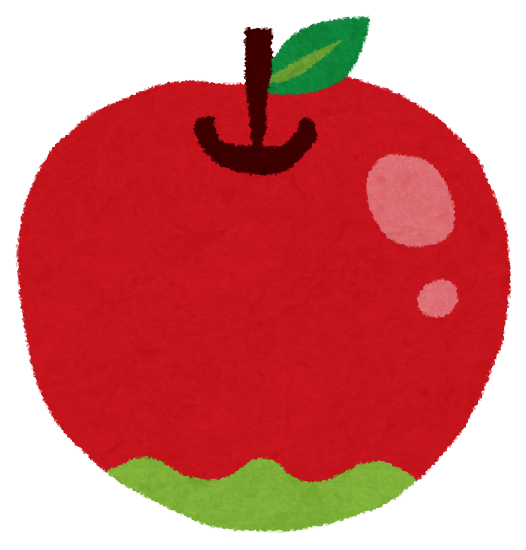 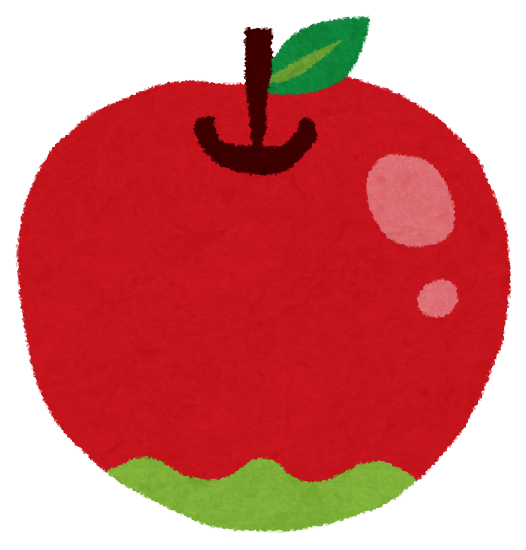 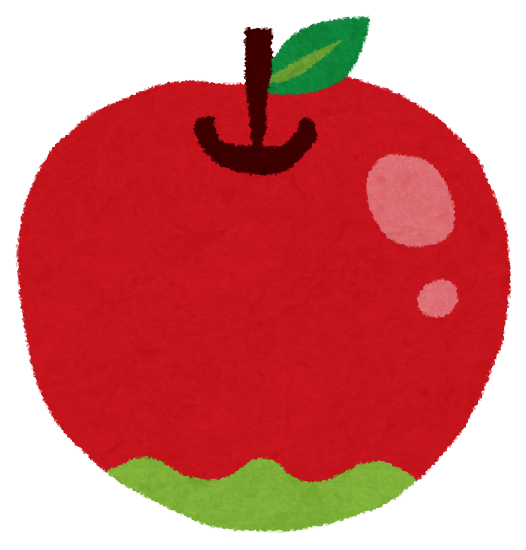 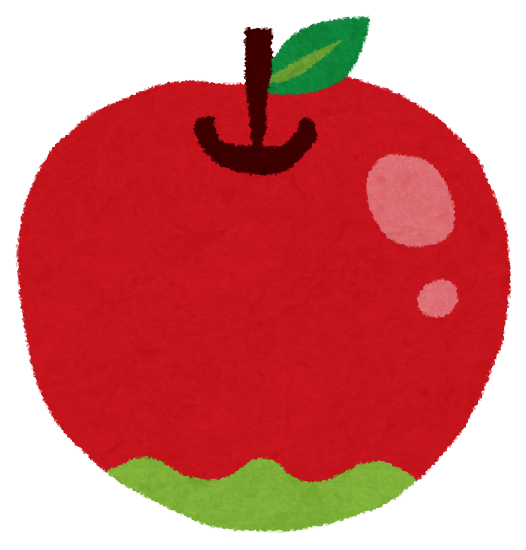 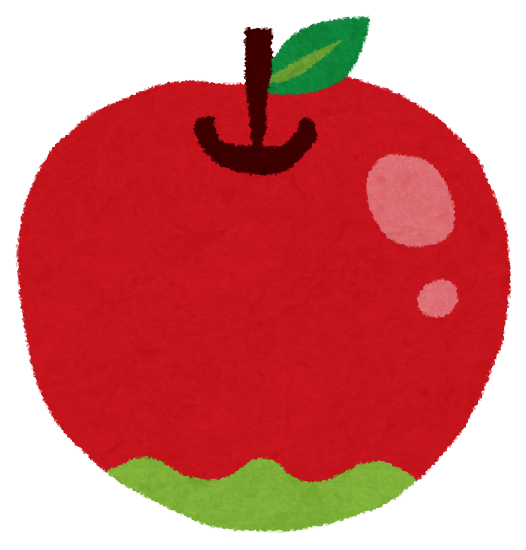 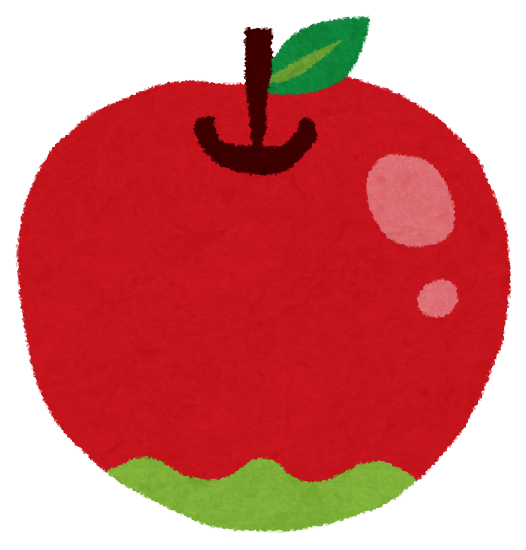 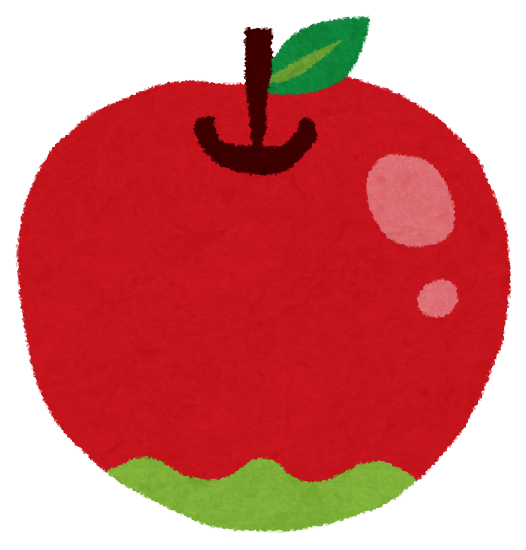 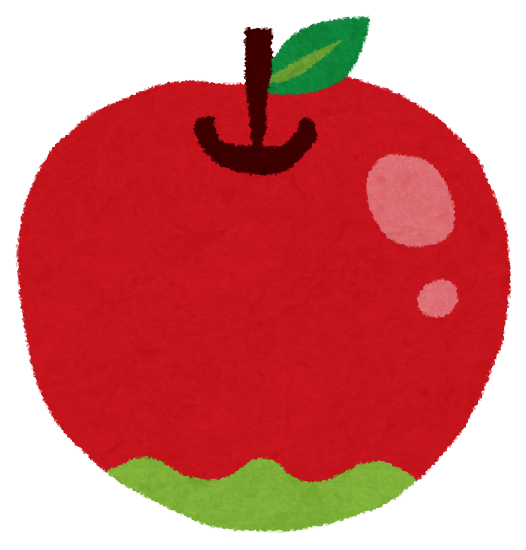 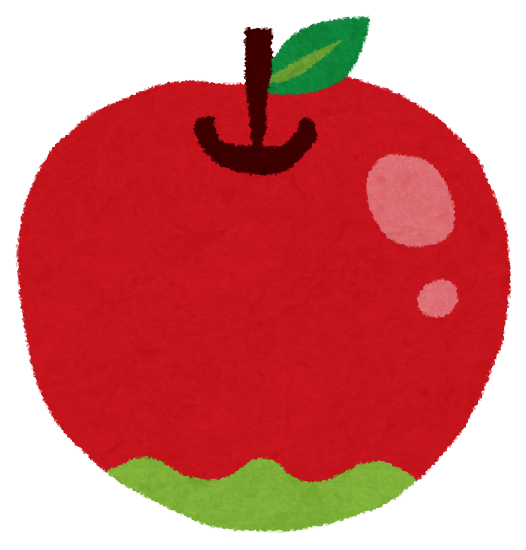 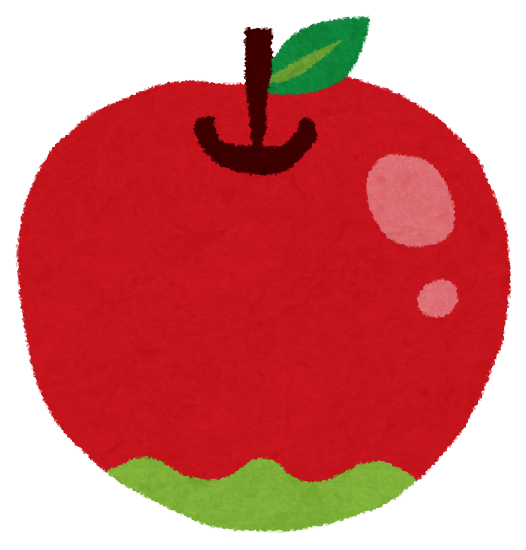 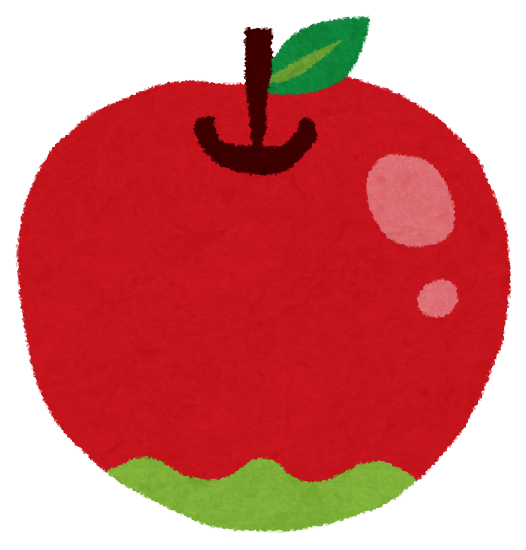 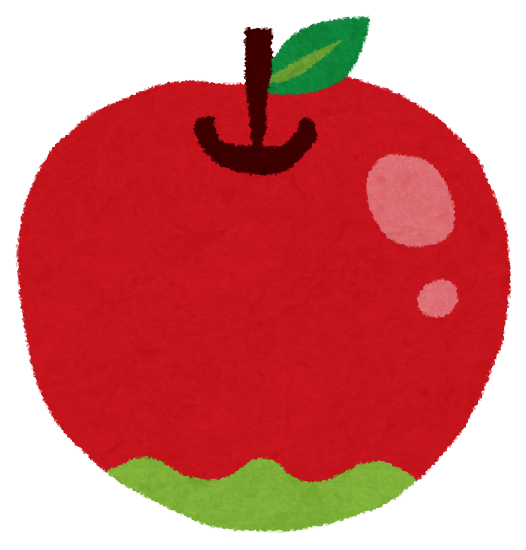 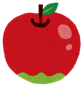 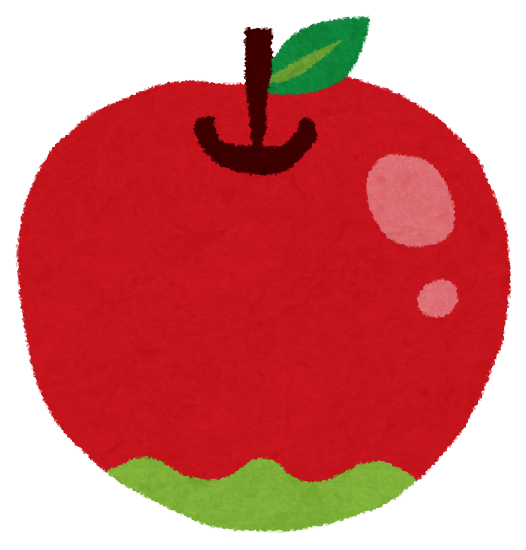 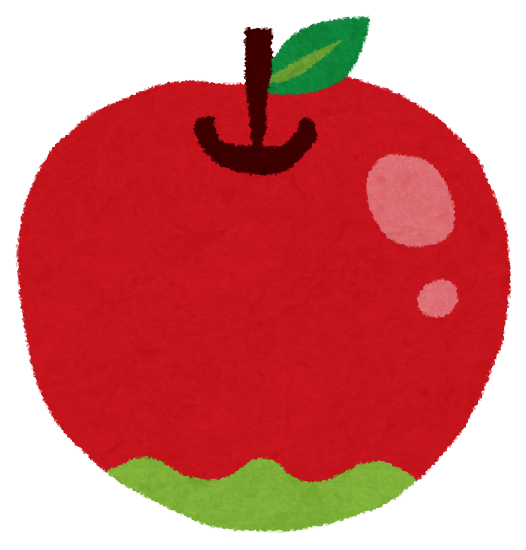 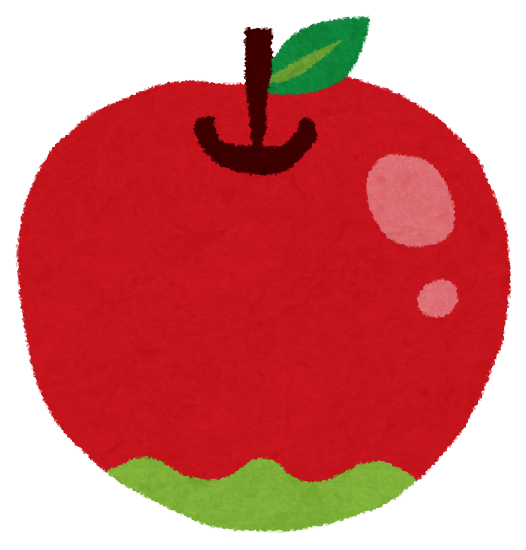 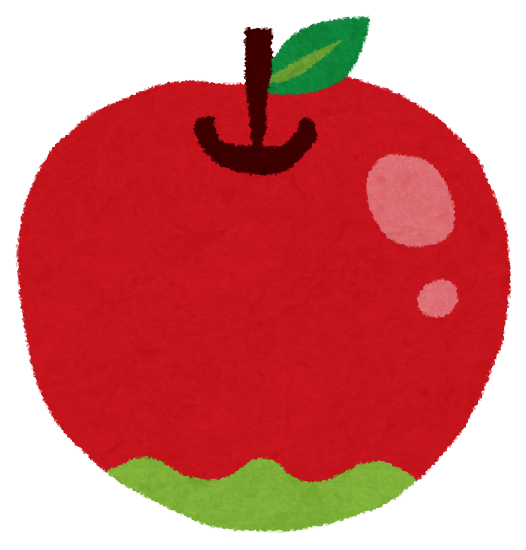 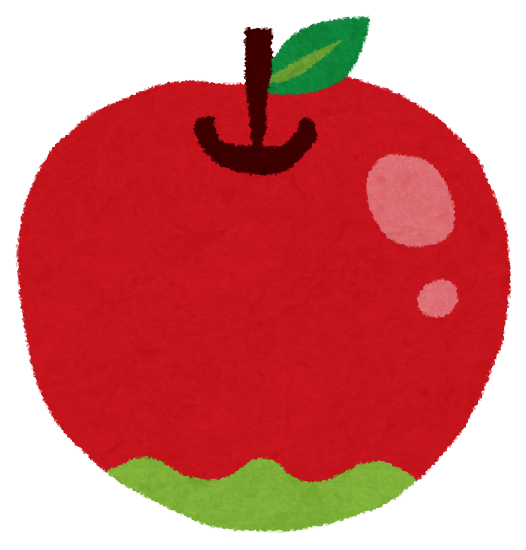 6
8
4
6
6 តូចជាង 8
6 ធំជាង 4